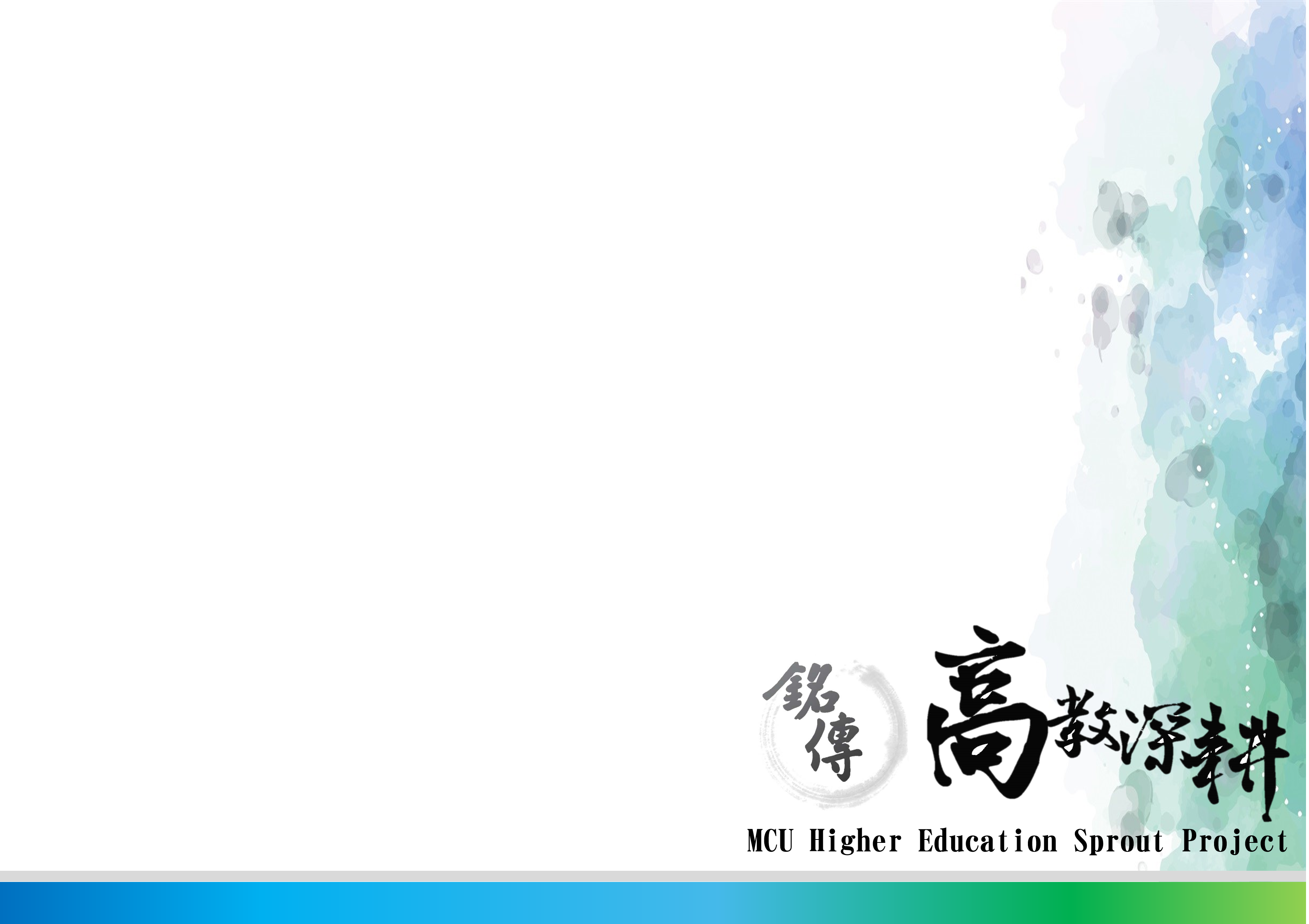 歡迎
師長  蒞臨
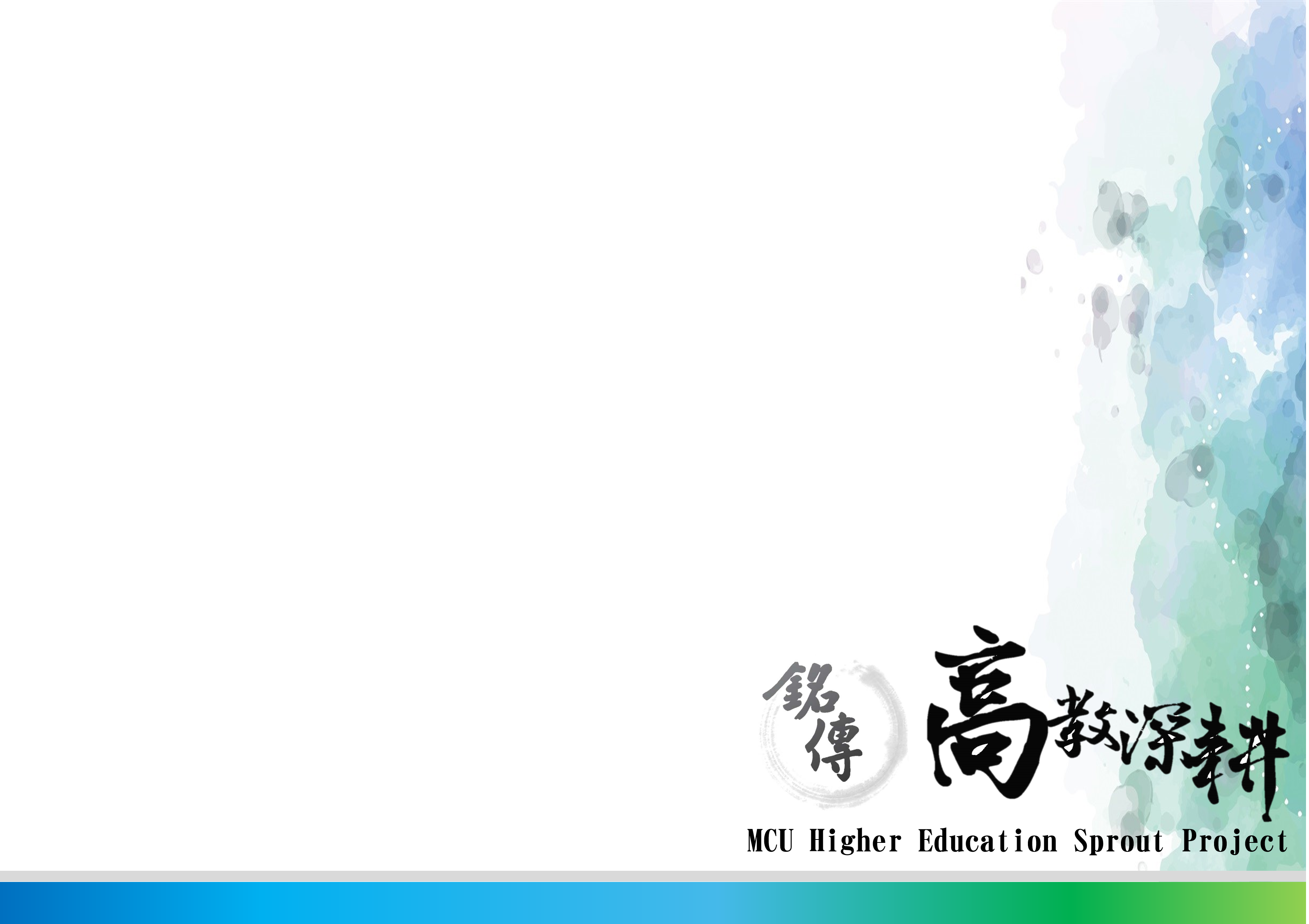 歡迎學校
師長  蒞臨